ESOL L1Spring Term
8th Feb 2021
Session aims/objs
Aim: advertising a rental home service

Objs: by the end of this session, you will be able to
 
Describe your home
Identify features of descriptive language
Use descriptive language to advertise a home
Reorder sentences so that it makes grammatical sense
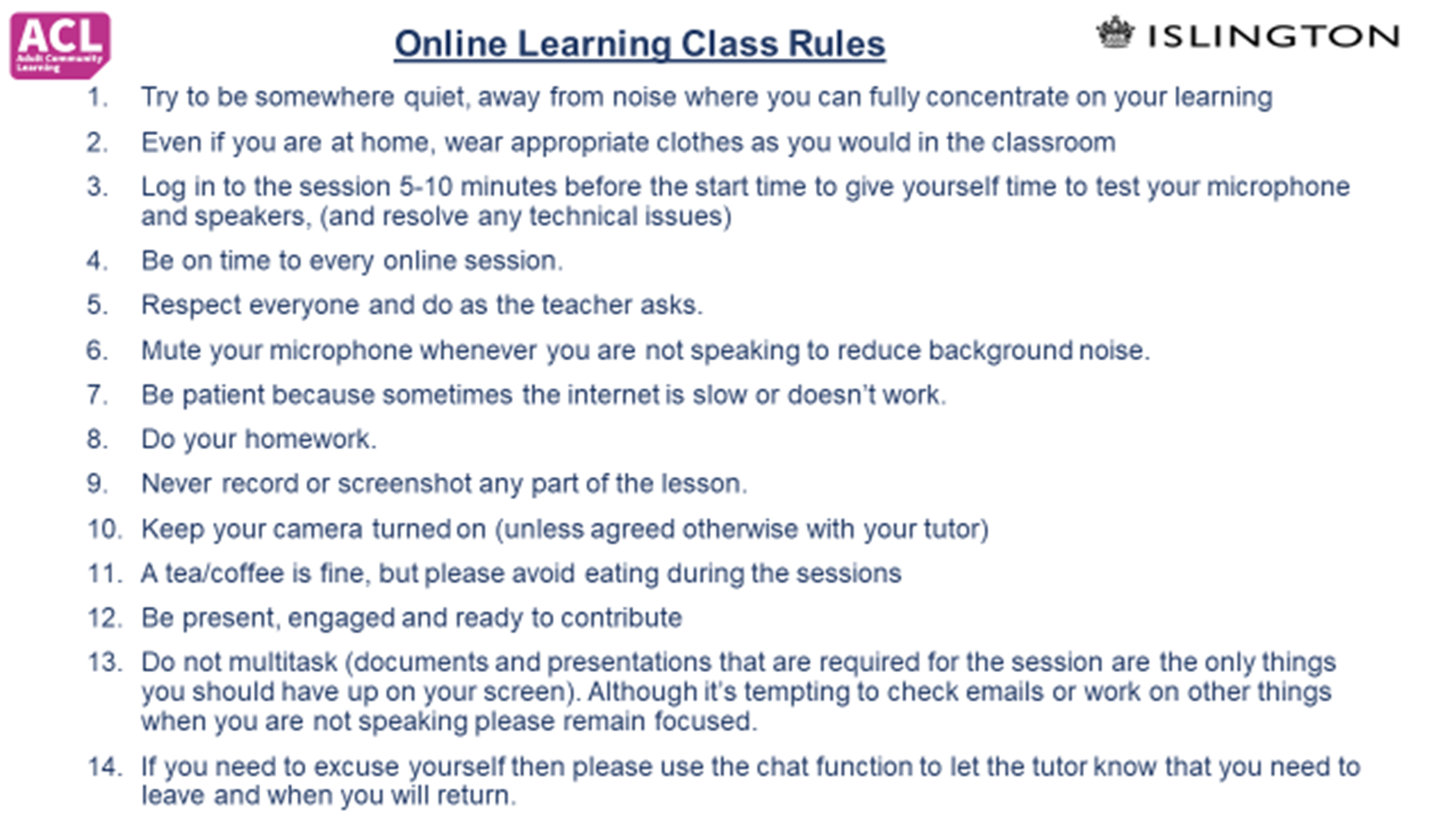 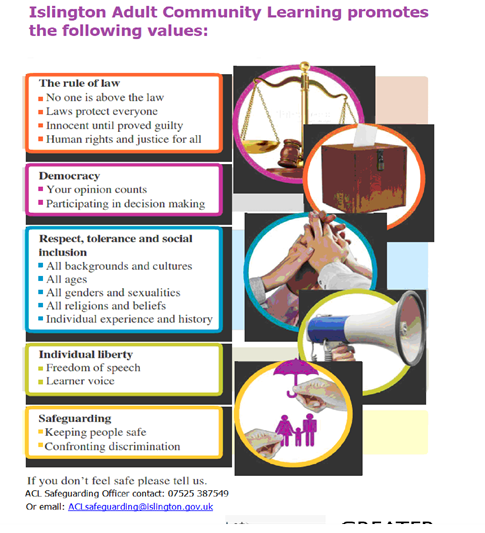 Our ACL 1-1 IAG offer
A confidential service for learners 

Up to 3 one hour sessions with a qualified adviser

Adherence to the Guidance Council’s Code of Principles (impartial, current, confidential, in accordance with equality and diversity legislation, accessible, individual ownership, transparency)
     and the Career Development Institute’s Code of Practice (as above, also duty of care,        accountability and CPD)
[Speaker Notes: Any organisation which manages, administers and delivers an IAG service to support individuals in their career, learning, work or life goals has the chance to achieve matrix accreditation. 
This is regardless of whether the service or services are delivered face-to-face, through training, learning, remotely, or through a website.]
How can learners book an appointment?
For the summer term we are offering IAG sessions via telephone and/or via MS Teams
For ESOL tutors and their learners:
Contact Gulcoy on 07712 403428
Email gulcoy.esen@islington.gov.uk      

Appointments available:
Mondays and Tuesdays 1.30 - 3pm
For general appointments:
Contact Alison on 07808 879044
Email Alison.moore@islington.gov.uk  

Appointments available:
Tuesdays and Thursdays
9.30am - 12.30pm and 1 – 4pm
To find out about all or our courses on offer visit: www.adultlearning.islington.gov.uk
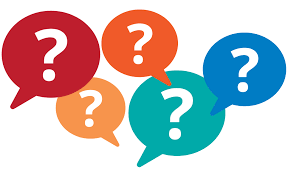 Head of Service Q&A session
Duration: 1 hour
Date: Tuesday 2nd March 
Time: 10 to 11am
If you are interested in attending this online Zoom session, please let your tutor know.
Grammar practise
Please re-order these sentences and add the appropriate punctuation

house this nice is very

is outside located it the city of

property of type what looking for are you

should I pay how deposit much
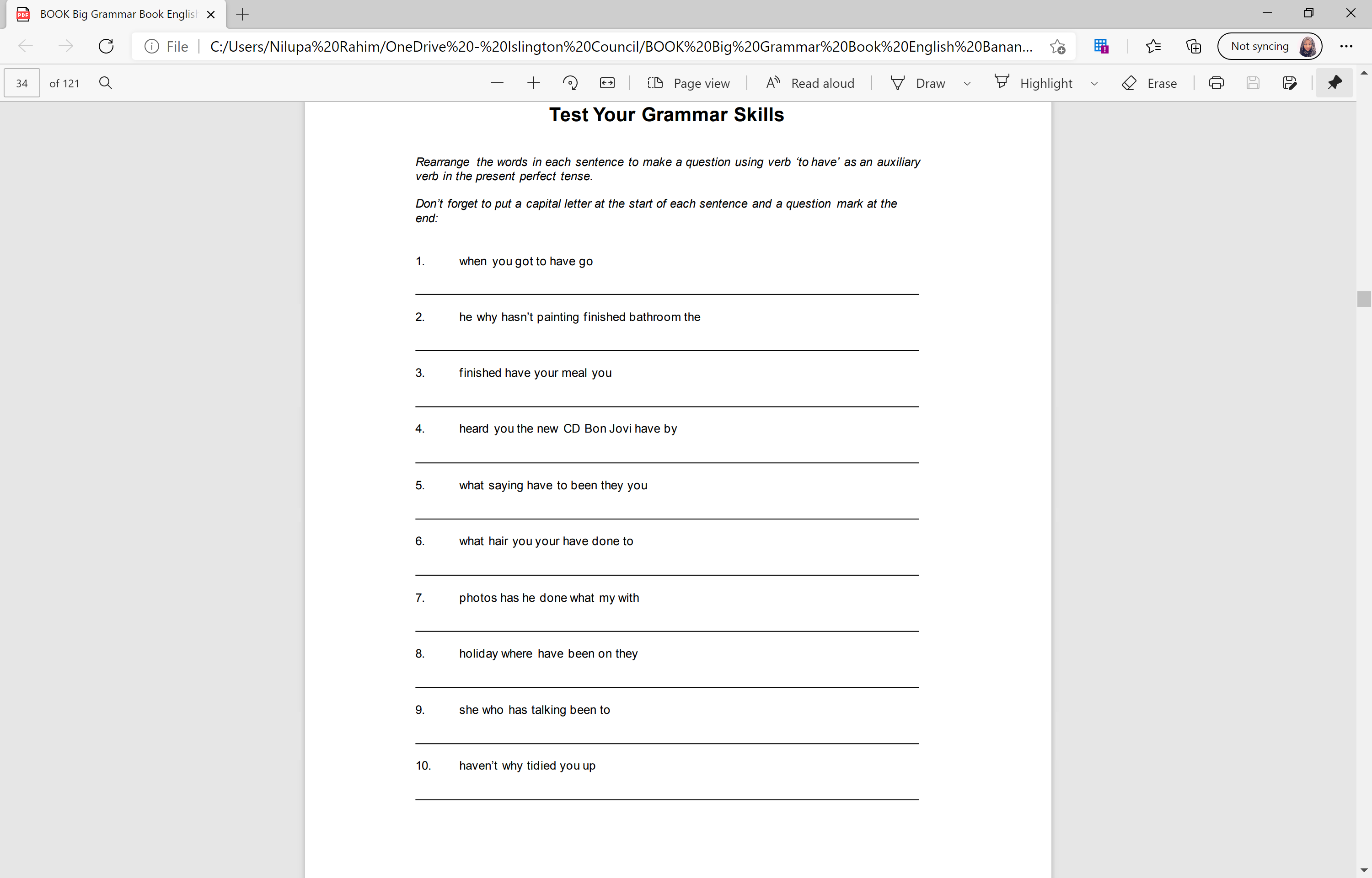 Task
What does purpose of text mean?
Complete these boxes
What does purpose of text mean? (reason)

Can you name some?
Persuade
Advise
Inform
Describe
Entertain
Instruct
10
What do you see?How can you describe this picture?
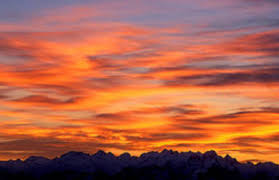 Purpose of text – descriptive text
Descriptive writing includes vivid sensory details that paint a picture and appeals to all of the reader's senses of sight, hearing, touch, smell and taste. It uses a lot of adjectives to achieve this.

Descriptive writing may also paint pictures of the feelings, the person, place or thing it invokes in the writer.
What do you understand when you read these?
The sunset filled the entire sky with the deep color of rubies, setting the clouds ablaze.

The waves crashed and danced along the shore, moving up and down in a graceful and gentle rhythm like they were dancing.

The painting was a field of flowers, with deep and rich blues and yellows atop vibrant green stems that seemed to beckon you to reach right in and pick them.

The old man was stooped and bent, his back making the shape of a C and his head bent so far forward that his beard would nearly have touched his knobby knees had he been just a bit taller.

His deep and soulful blue eyes were like the color of the ocean on the clearest day you can ever imagine.

The soft fur of the dog felt like silk against my skin and her black coloring glistened as it absorbed the sunlight, reflecting it back as a perfect, deep, dark mirror.
Can you identify the grammar errors in these sentences?
14
15
16
Types of accommodation
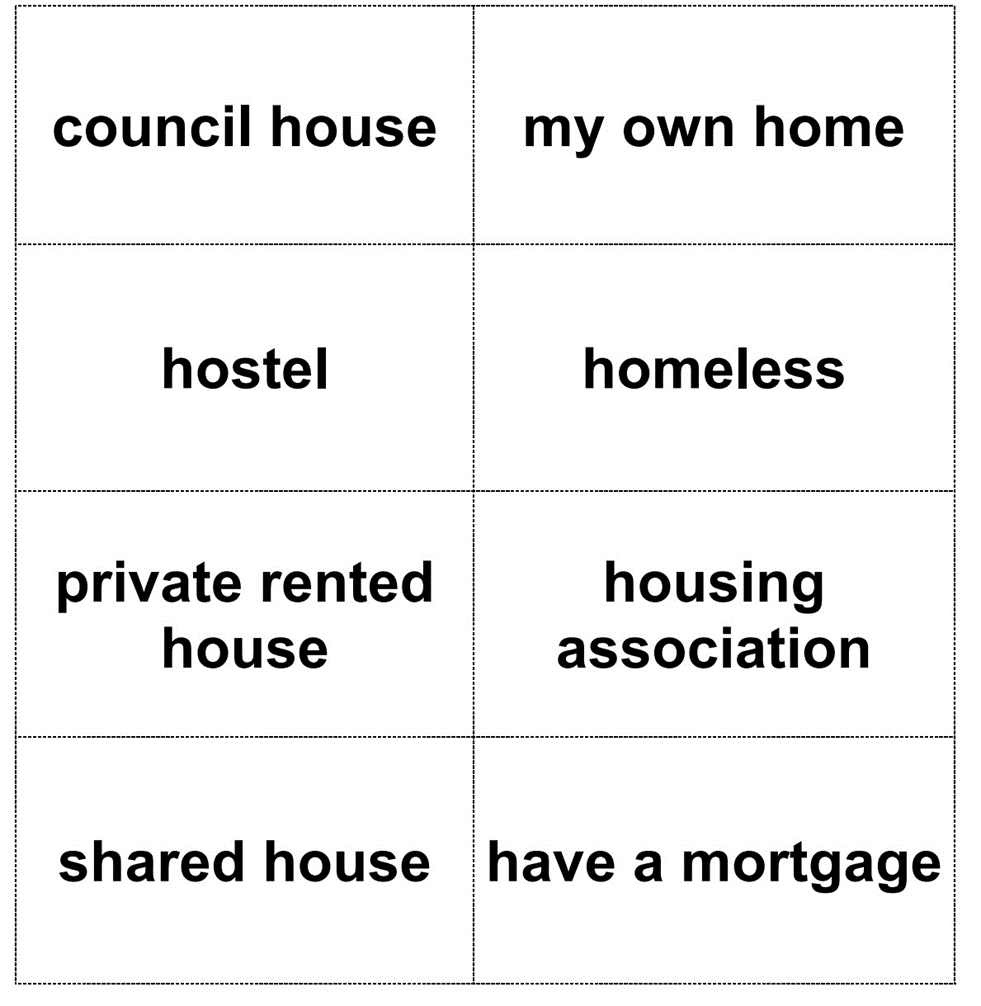 17
Which one is it?
18
Which one is it?
19
Which one is it?
Private accommodation
Council house
Shared accommodation
20
Which one is it?
Private accommodation
Council house
Housing association
Shared accommodation
21
Which one is it?
22
Which is it?
23
Where would you see these?
24
What things do these adverts describe?
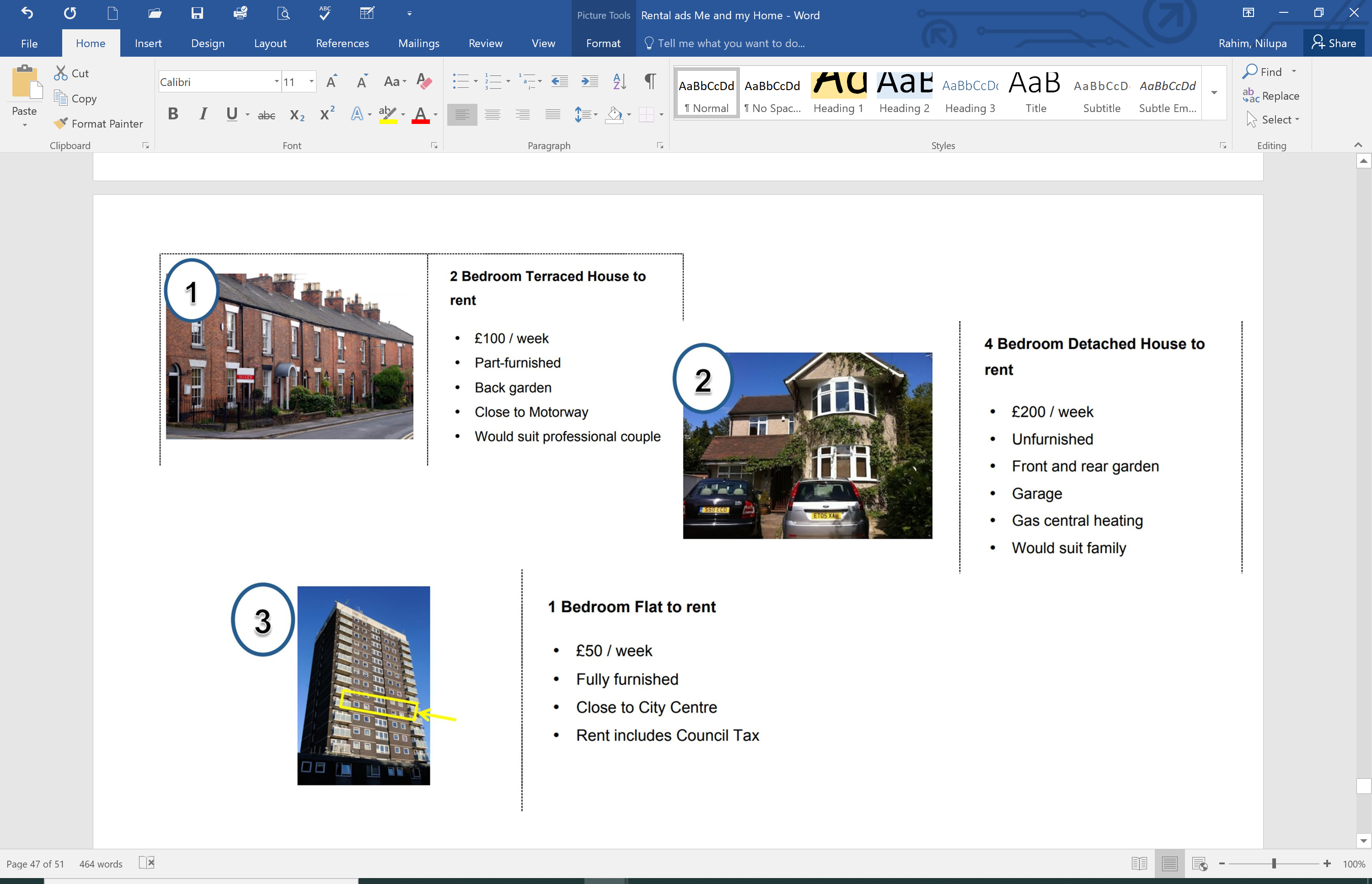 25
Now describe your own home for a rental advert

E.g.
2 bedroom flat to rent 
	
unfurnished 	
small balcony 	
close to shops 	
would suit couple or family
26
Lesson summary
By the end of this session, you were able to
 
Describe your home
Identify features of descriptive language
Use descriptive language to advertise a home
Reorder sentences so that it makes grammatical sense
The end
References:
29